Count up to find a price difference.
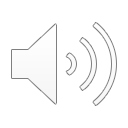 These items have been reduced in the sale. Which item do you think has been reduced by the most? And the least?What are you looking at to make your estimates?
1
Year 4
Count up to find change from £5 and £10.
Draw a line and mark £8.69 (the sale price) on the left and £9.25 (the higher old price) on the right…
We can use Frog to find out how much the DVD has been reduced by.
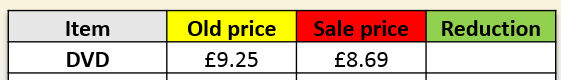 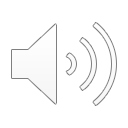 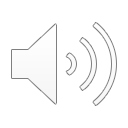 Frog knows that 
69 + 31 = 100 so he jumps 31p to £9…
So the reduction is 31p + 25p = 56p.
… and then 25p to £9.25.
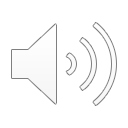 25p
31p
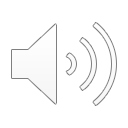 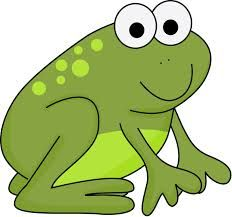 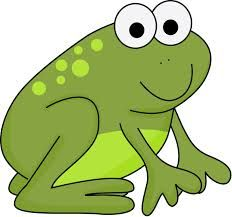 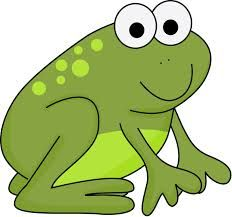 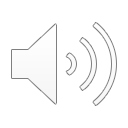 £9
£8.69
£9.25
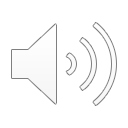 2
Year 4
Count up to find a price difference.
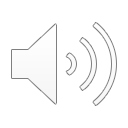 Draw a line and mark £5.89 on the left and £6.50 on the right…
The book originally cost £6.50 and the sale price is £5.89.
Frog’s ready to go!
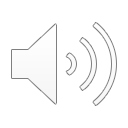 How far to the next pound?
How much more to £6.50?
So the reduction is 50p + 11p = ?
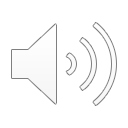 50p
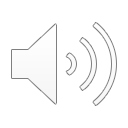 11p
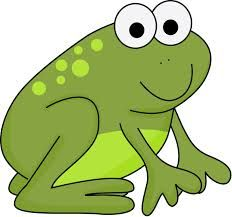 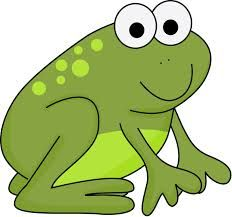 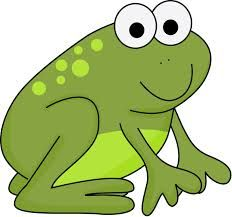 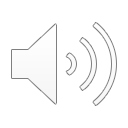 £6
£5.89
£6.50
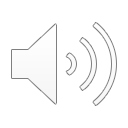 3
Year 4
Count up to find a price difference.
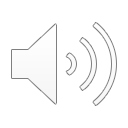 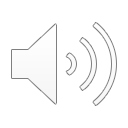 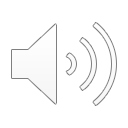 Now, sketch your own empty number lines, and find the difference between the sale price and the old price for the other three items.
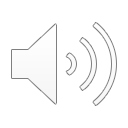 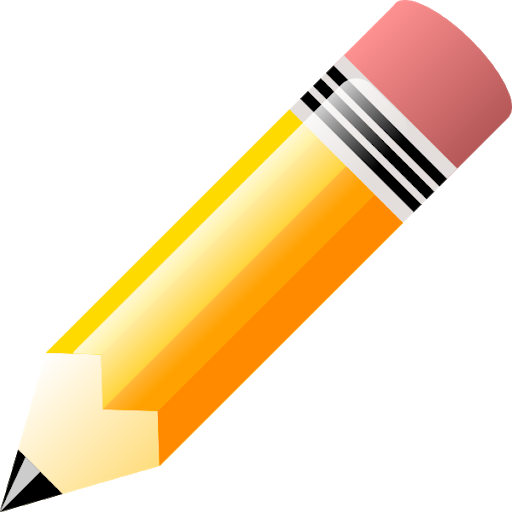 4
Year 4
Count up to find a price difference.
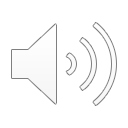 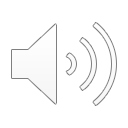 You can check your answers by adding the reduction to the sale price.
Which item had the biggest reduction? Which had the least?
Addition is the inverse of subtraction.
5
Year 4